重力モデルの違いによる最速降下線の比較
B16-096 情報システム学科 山口 莉生
研究目的
摩擦・空気抵抗・初速度などの重力以外の外部力が無い場合最速降下線の解はサイクロイド曲線になるといわれている。

　しかし、一定重力以外例えば万有引力が適応されている時や、地球より非常に強い重力下ブラックホール付近のような場所での最速降下線はサイクロイド曲線とは異なる形状になるはずである。色々な重力モデルでの最速降下線を比較し、どのような形状になるかを調べる。
1
最速降下曲線とは
任意の２点間を結ぶすべての曲線・直線のうち、もっとも短時間で物体が終点に
到達する曲線のことである。
摩擦・空気抵抗などの重力以外の外部力がないという仮定のもとでの
最速降下線の解はサイクロイド曲線となる。
y
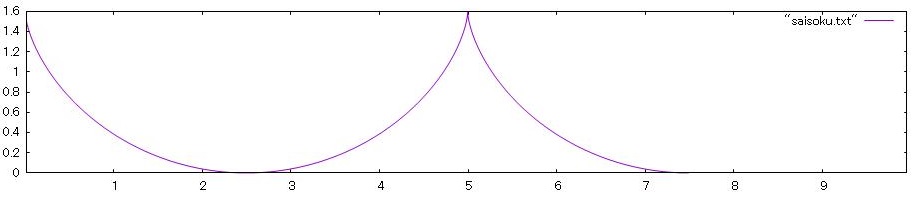 サイクロイド曲線は円上の定点を決め円が直線上を回転し進むときの定点が描く軌跡であり、
θ
2
・サイクロイド曲線
重力が一定の大きさのとき最速降下線を変分法を用いて算出すると、θを媒介変数として表した点(x,y)の解が得られる。

　x = A(θ - sinθ)
			　　(A:定数)
   y = -A(1 - cosθ)

この点の軌跡はサイクロイド曲線と呼ばれる。
y
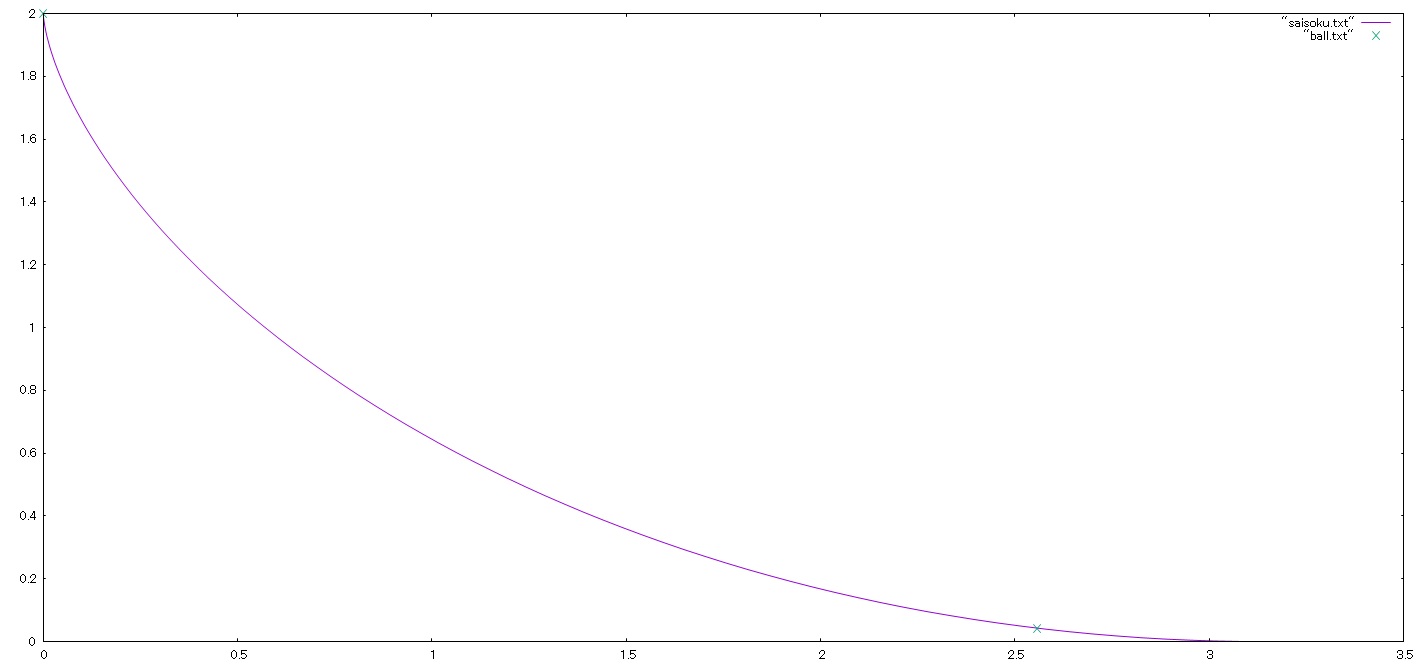 x
3
使用する直線・曲線
※サイクロイド曲線の奥行に合わせて曲線・直線を調整する。
通常サイクロイド曲線は、
動円の半径ｒ、回転角θ
として媒介表示する
高さHを加えることで
(0,H)を通る
4
時間の測定
時間の測定はエネルギー保存の法則から物体の移動の様子を計算し、始点から終点までの時間を計測した。
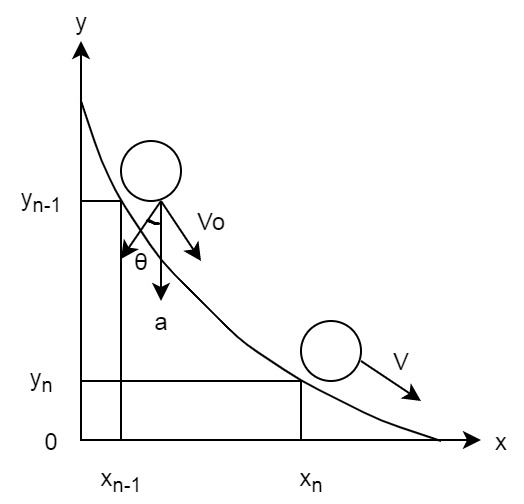 y方向に関しては曲線の形によって異なるため曲線ごとに決まる。
5
落下時間比較
H
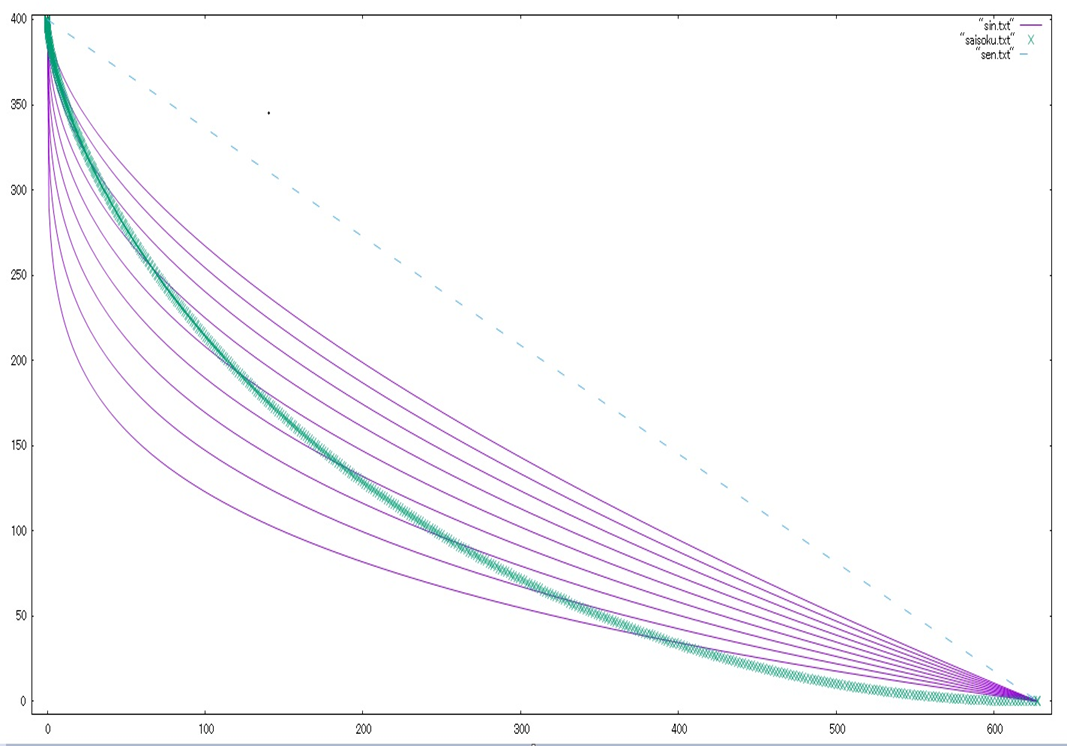 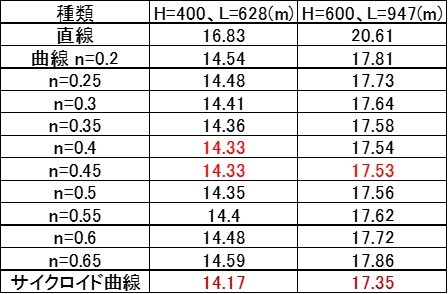 L
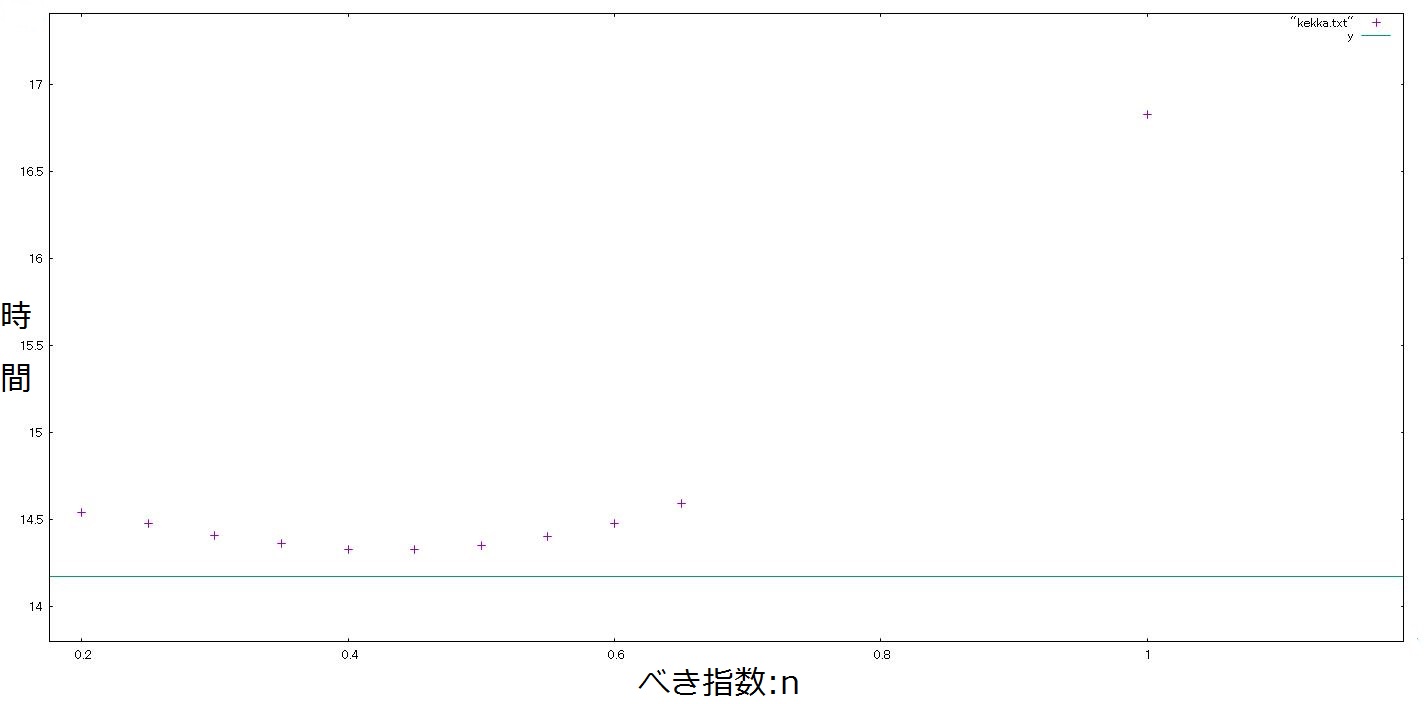 サイクロイド
6
H = 400, L = 628　の場合
最速降下線が満たす微分方程式
※擬ニュートンポテンシャルとは、ブラックホール周辺の相対論的現象を模倣する式である。
7
最速降下線が満たす微分方程式(1)
8
最速降下線が満たす微分方程式(2)
9
実際の最速降下曲線の式との比較(1)
高さ(m)
(1)地球表面から159m地点からでの
　　最速降下線(a)(b)(c)の比較
3つの曲線モデルの差は小さくいずれもほとんど一致している。
この高さで比較を行ったのは最速微分方程式(a)(b)(c)の解法が合っているかを確かめるためである。
奥行(m)
10
実際の最速降下曲線の式との比較(2)
高さ(m)
(2)地球表面から地球半径の半分の位置まで掘り下げた時の比較
地球の半径は6371000m
奥行(m)
11
実際の最速降下曲線の式との比較(3)
高さ(m)
奥行(m)
12
落下時間の比較
(1)の場合は3つの曲線モデルの差はそれぞれ小さいため落下時間に差は見られなかった。

(2)の場合は一定重力の曲線の落下時間が一番小さく、ほとんど一致している万有引力と擬ニュートンポテンシャルの曲線と約6秒の違いが見られた。

(3)の場合は(2)の場合と逆転し、擬ニュートンポテンシャルの曲線の落下時間が一番小さく一定重力の曲線の落下時間が一番大きい結果となり、約11秒の違いが見られた。
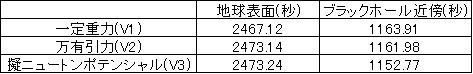 13
まとめ
一定重力以外の外部力がない場合において最速降下線はサイクロイド曲線になるのかを複数の直線・曲線と比較し確認を前半に行った。後半では重力以外の外部力万有引力や地球より重力がとても強い場所での最速降下線の形状を比較した。

　摩擦・空気抵抗などの重力以外の外部力がないという仮定のもとでの最速降下線はサイクロイド曲線であることがわかった。
　最速降下線の形状は重力の降下が強ければ強いほど下に凸になるということがわかった。

　残された課題としては擬ニュートンポテンシャル以外例えばアインシュタイン方程式などで考えた場合はどうなるか、またブラックホール近傍では時間の流れが遅くなるため速度の定義が崩れることを考慮した場合の形状はどうなるかという問題が残っている。
14
最速降下線問題とは
15
万有引力で重なる理由
上を比較すると上記の値に大きな差はなかったため形状が一致していたと考えられる。
16